ベルツ花夫人と黒須巳之吉先生　　の夫人で元エミールスクリバ　トモエさん
黒須巳之吉先生とトモエ夫人に黒須林蔵祖父の記念写真
エミール　スクリバトモエさんと
ベルツ花夫人
１９２９　　黒須巴夫人提供
兄の結婚式会場にて
エミールスクリバ
スクリバ博士の次男
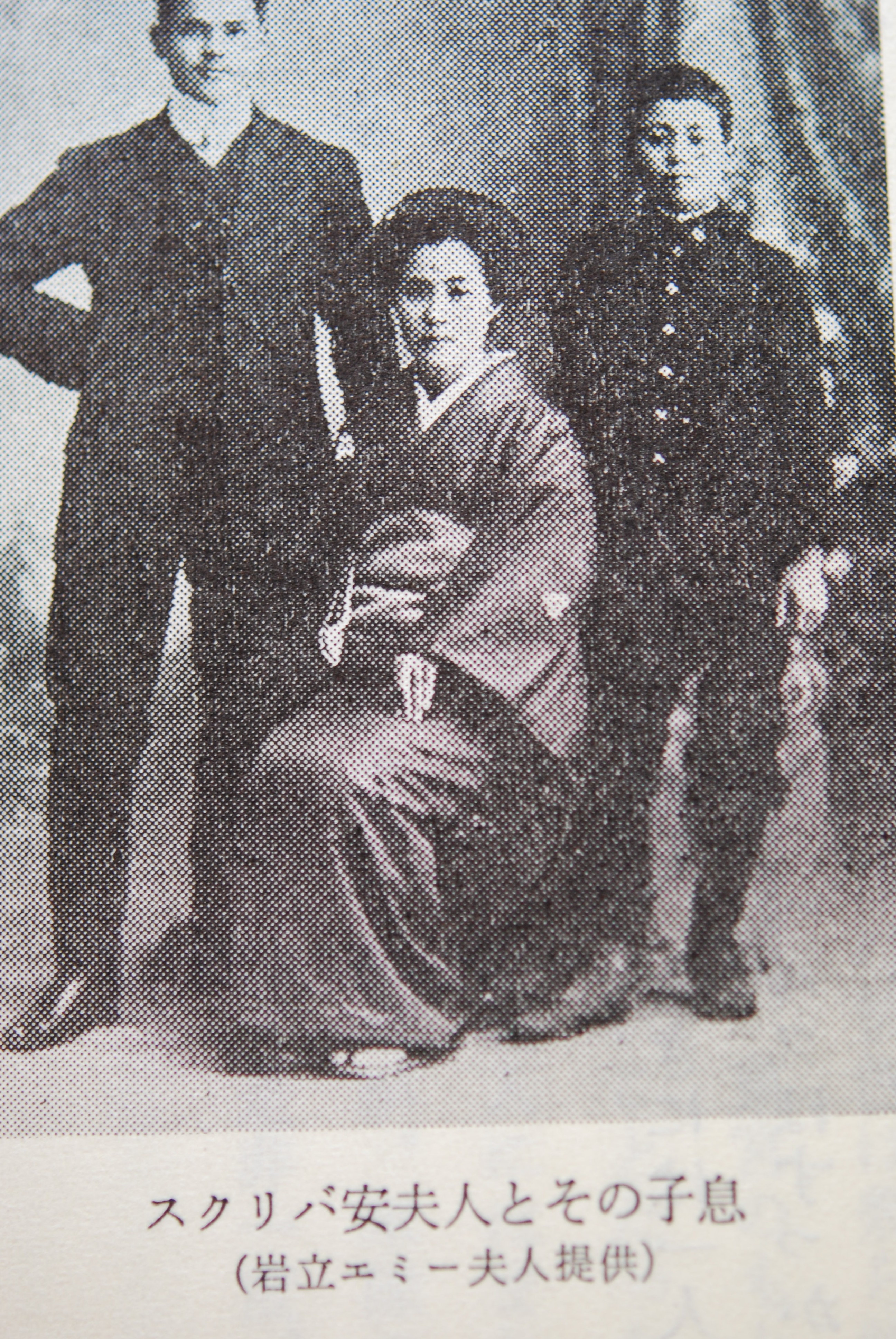